QXFP Winding and Curing
Miao Yu
08/24/2015
QXFP 01 Ship to BNL
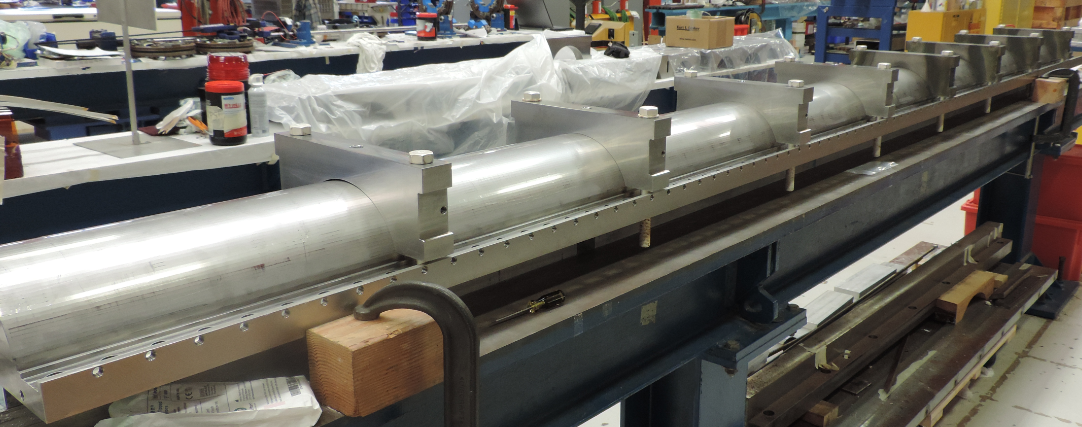 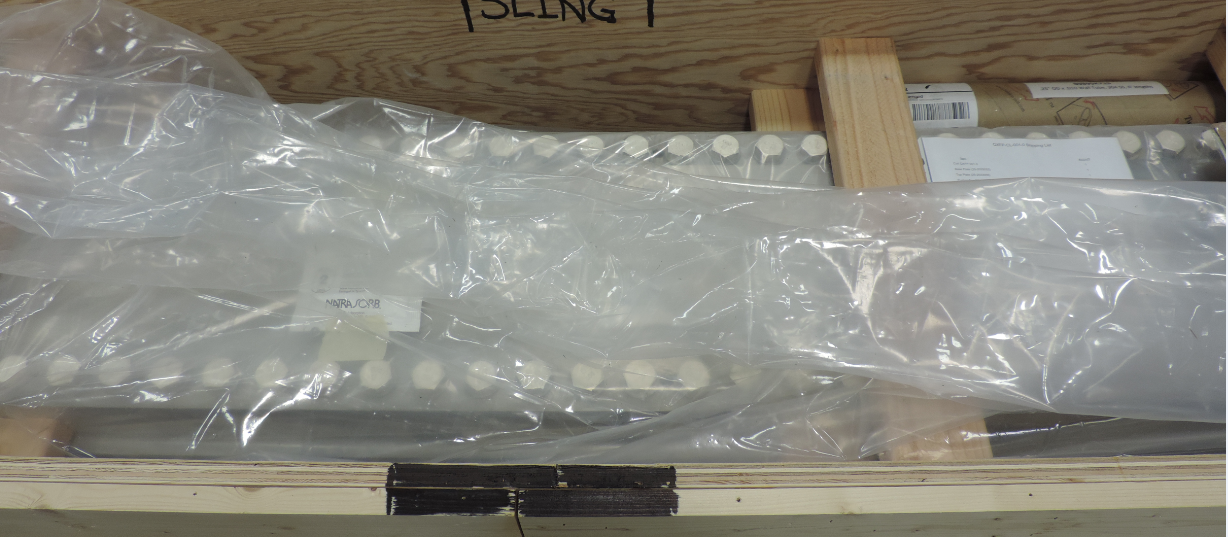 L2 popped strands
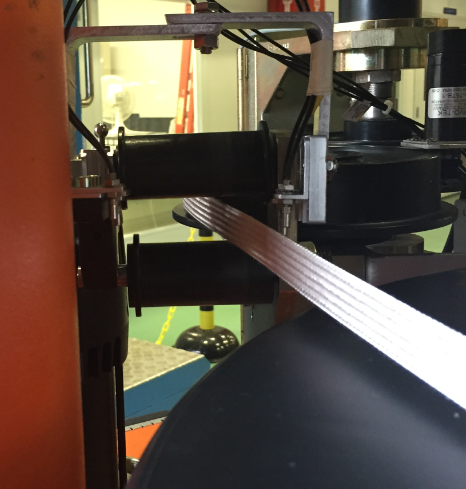 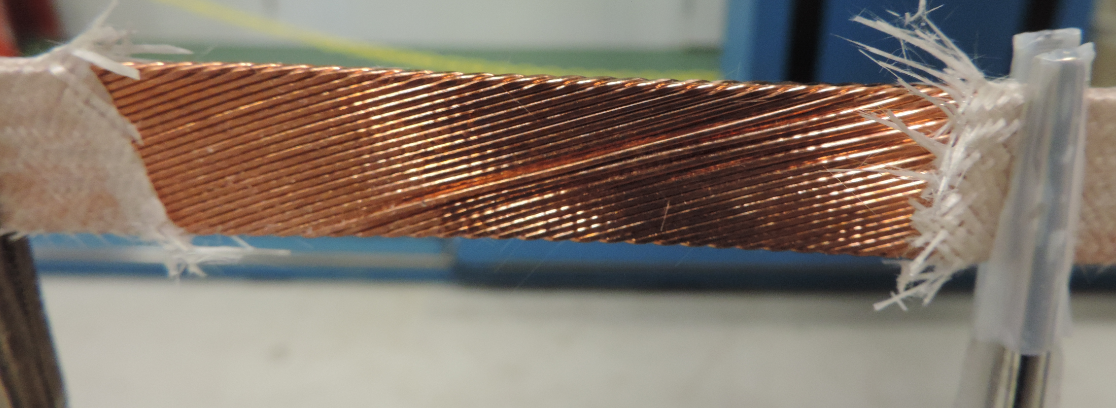 On turn 8, 69" - 79“ from lead end NT, the cable roped.
The cable coming from the spool touching the roller (hard way bending). 
Fixed the popped strands without removing insulation until the middle 4” section.  
Fixed the cable location sensor.
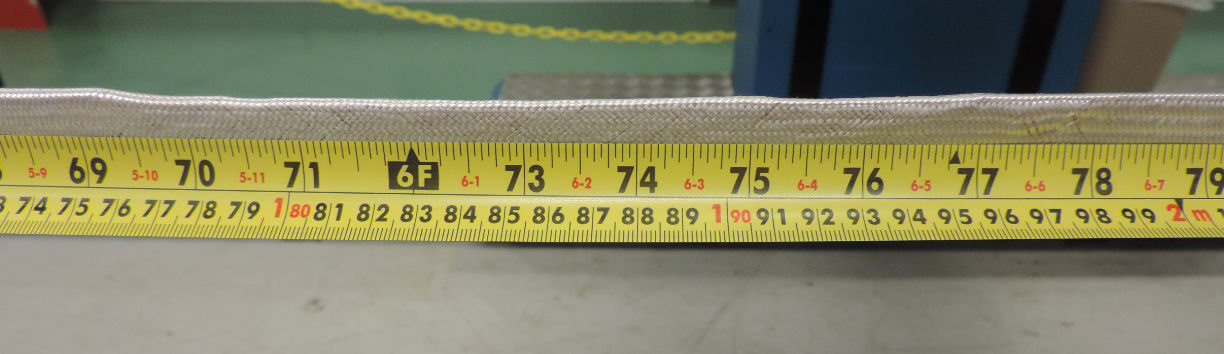 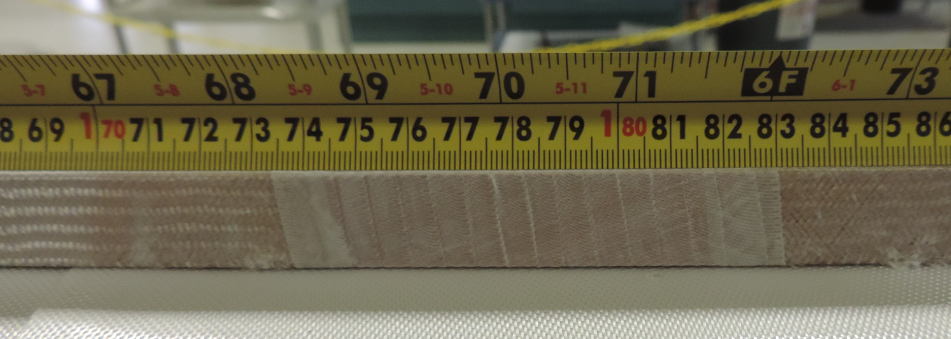 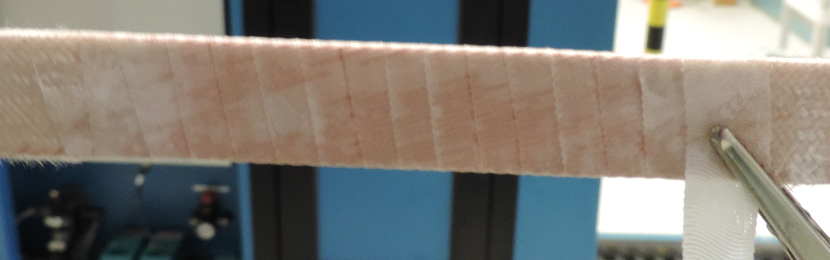 Remove insulation and fixed the popped strands
Wrapped with 3 mil E-glass, 50% overlap
Paint the binder and cured.
It is in the straight section, ~1.8 m from LE
QXFP 01b – practice coilCable
Three spools of cable welded into one full spool
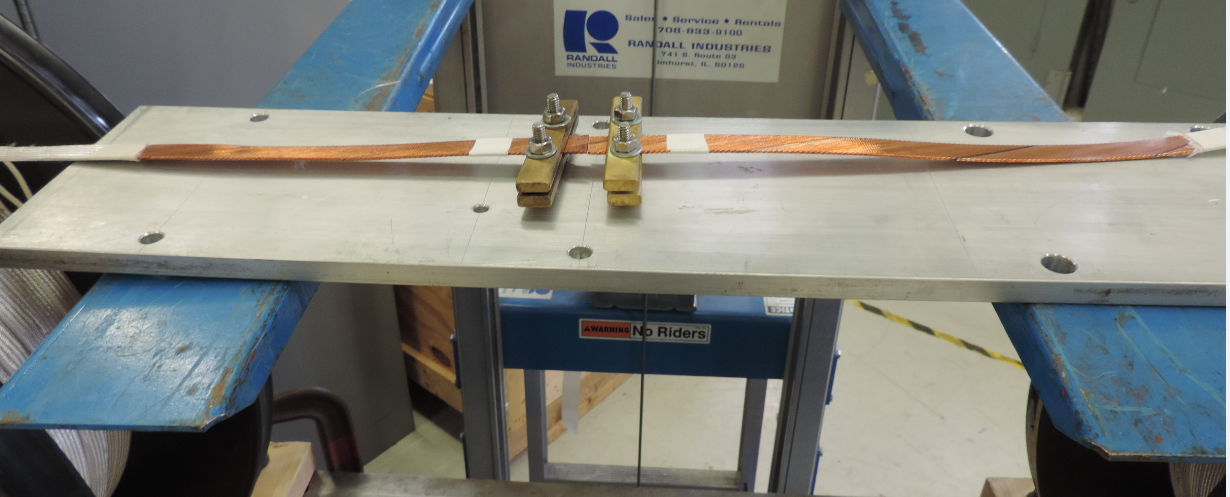 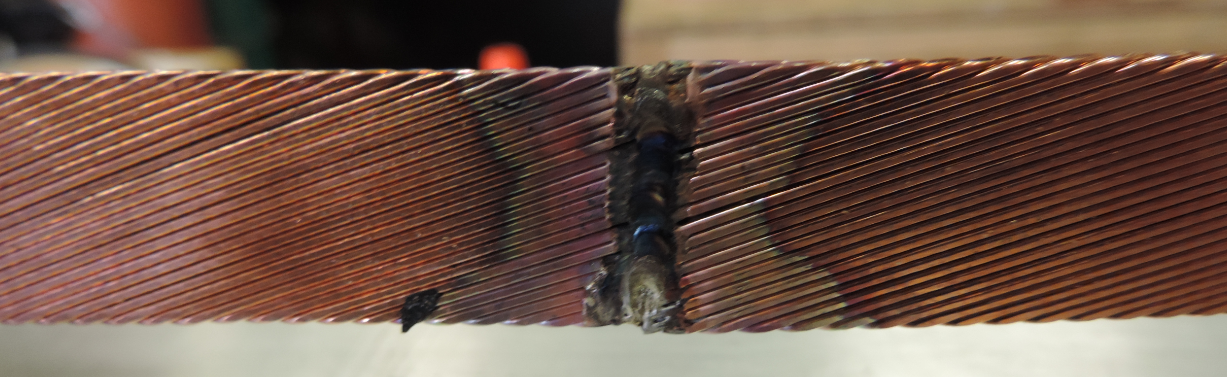 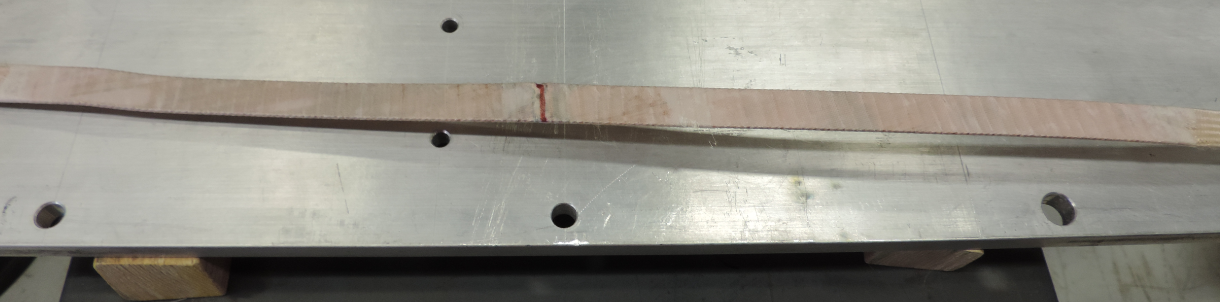 L1 Winding
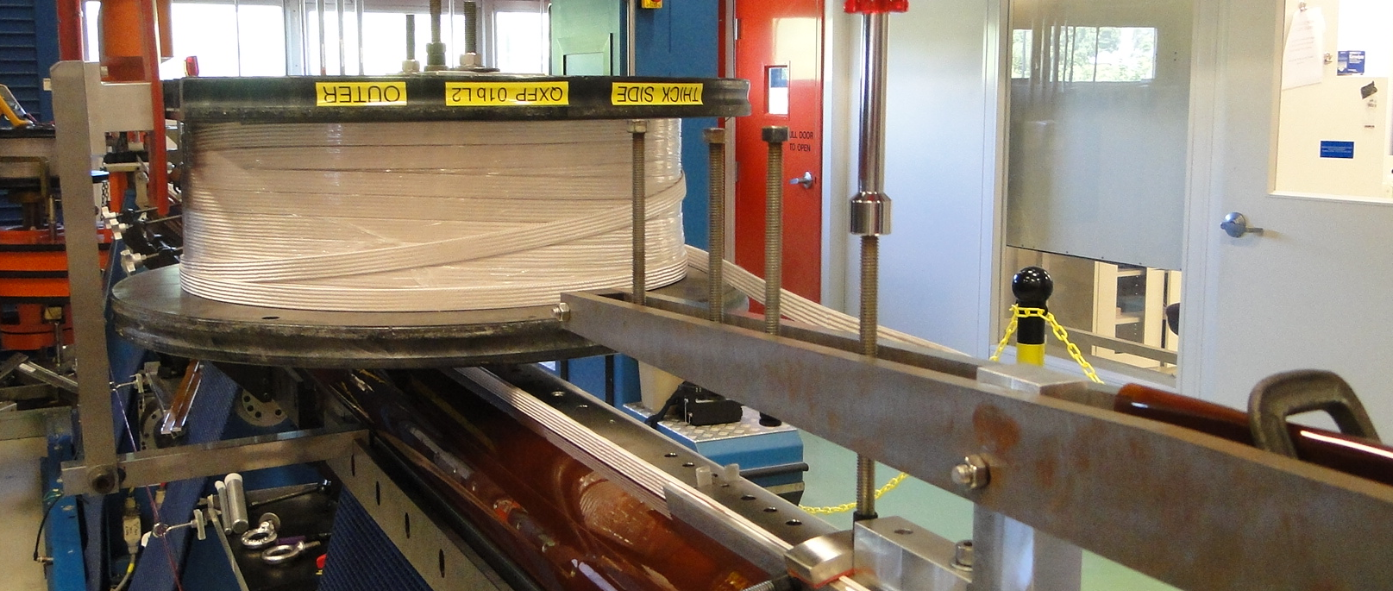 No popped strands
L2 spool was mounted on top of the coil, rotating together with the winding mandrel
L1 Curing
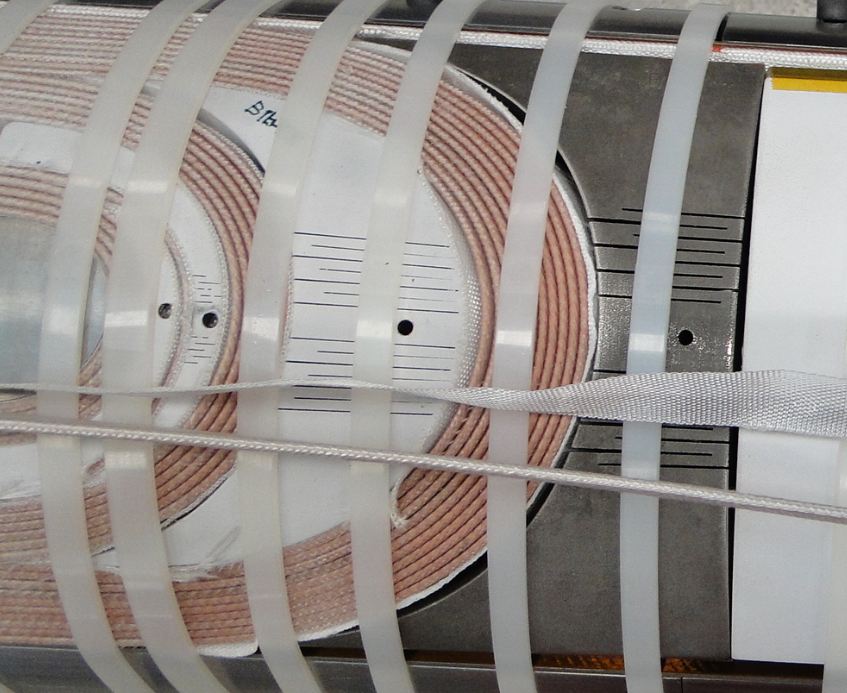 Before
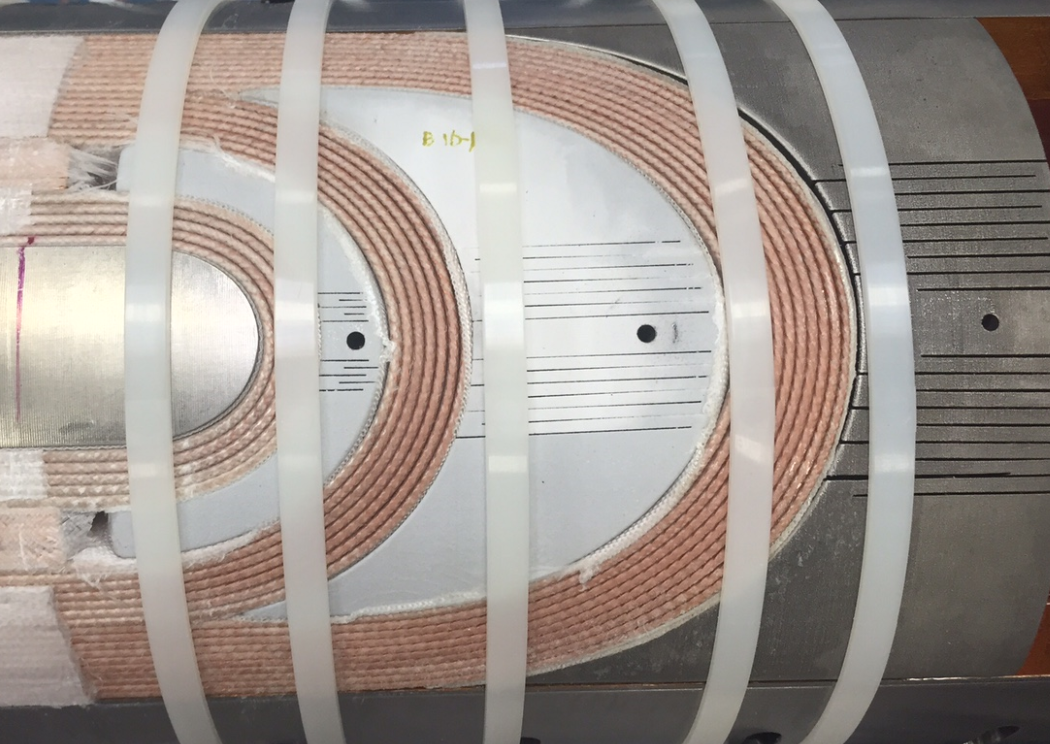 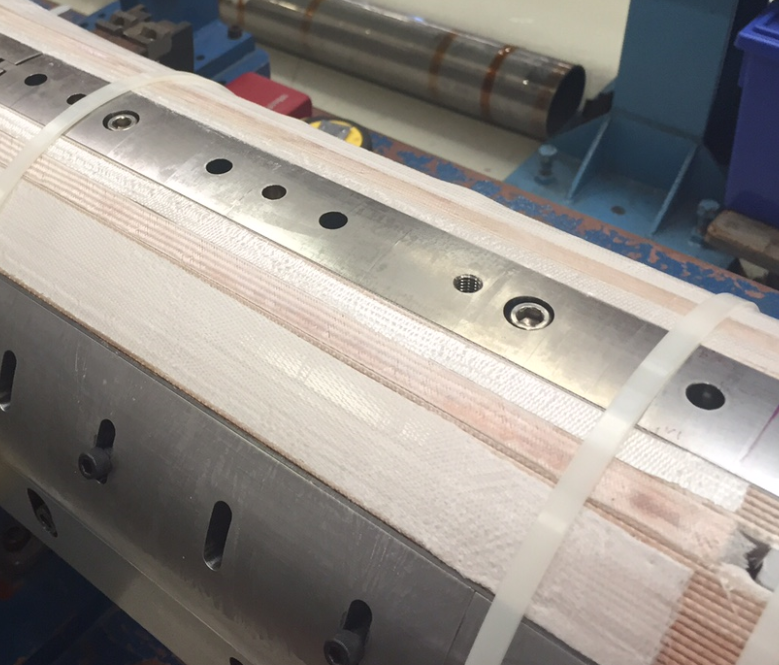 After
Schedule on QXFP
Finish QXFP 01b W&C on Sep. 08
Schedule on QXFS v2
QXFS 07 will start on Sep. 28